MATEMATIKA
6- sinf
MAVZU: MASALA VA TESTLAR YECHISH
1- test
Berilgan 1; 2; 3; 15; 17; 23; 49; 64; 121; 304; 324; 1001 sonlari ichida nechta tub son bor?

A) 3         B) 4           D) 5             E) 7
Yechish:  1 – tub son emas, 
2 dan boshqa juft sonlar ham tub emas: 64, 304, 324 
15 = 3 ∙ 5,    49 = 7²,    121 = 11²,    1001 = 7 ∙ 11 ∙ 13
Tub sonlar: 2, 3, 17, 23
Javob: B
3- test
6 va 16 sonlarining umumiy bo‘luvchilari nechta?
A) 4         B) 3           D) 2             E) 5
Yechish:  6 = 2 ∙ 3,  16 = 2⁴
EKUB (6, 16) = 2 
BS = 1+1 = 2
Javob: D            Misol:  24 va 36
5- test
1 782 753 soni ushbu sonlardan qaysi biriga qoldiqsiz bo‘linadi?

A) 3         B) 10           D) 5             E) 9
Yechish:  10 ga, 5 ga bo‘linmaydi, 
1 + 7 + 8 + 2 + 7 + 5 + 3 = 33,  
33 soni 9 ga bo‘linmaydi
Javob: A
7- test
EKUB (168, 234, 60) ni toping.

A) 168         B) 231           D) 60             E) 6
Yechish:  168 = 2³ ∙ 3 ∙ 7 
234 = 2 ∙ 3² ∙ 13 ,   60 = 2² ∙ 3 ∙ 5 
EKUB (168, 234, 60) = 2 ∙ 3 = 6
Javob: E
9- test
Agar a va b ixtiyoriy natural sonlar bo‘lsa, u holda 2a + 8b ifoda quyidagi sonlarning qaysi biriga qoldiqsiz bo‘linadi?
A) 2         B) 4          D) 3             E) 10
Yechish:  2a + 8b = 2(a + 4b)
Bu son 2 ga karrali
Javob: A
112- masala
n  raqamining qanday  qiymatlarida:
1) 50 + n;  2) 17 + n;    3) 35 + n;  4) 40 + n  sonlar eng kam sondagi tub ko‘paytuvchilarga ajraladi?
Yechish:   1) 50 + n
 53 = 50 + 3,   59 = 50 + 9 
Javob: 3 va 9
2) 17 + n
17 + 0 = 17,  17 + 2 = 19,  17 + 6 = 23
 Javob: 0, 2 va 6
112- masala
n  raqamining qanday  qiymatlarida:
1) 50 + n;  2) 17 + n;    3) 35 + n;  4) 40 + n  sonlar eng kam sondagi tub ko‘paytuvchilarga ajraladi?
Yechish:   3) 35 + n
35 + 2 = 37,  35 + 6 = 41 , 35 + 8 = 43  
Javob: 2, 6 va 8
4) 40 + n
40 + 1 = 41,  40 + 3 = 43,   40 + 7 = 47
 Javob: 1, 3 va 7
MASALA
1601 soni tub son ekanligini aniqlash uchun uni ketma-ket  2, 3, 5,  va hokazo tub sonlarga bo‘lib boriladi. Qanday tub songa yetganda bo‘lishni to‘xtatish mumkin?
Yechish:     
  Agar n² dan kichik a natural son murakkab bo‘lsa, u holda uning tub ko‘paytuvchilaridan biri n dan kichik bo‘ladi. 

Javob: 37
1601 < 41²,   37< 41.
MASALA
Yechish:
 5 va 4,  5 va 6,  5 va 7,  5 va 8,
7 va 4,  7 va 6, 7 va 8 
Javob: 7 ta
MASALA
EKUB (a, b) = 12,  EKUK (a, b) = 190 bo‘la oladimi?
Yechish:
EKUK har doim EKUB ga karrali bo‘ladi.
190 soni 12 ga bo‘linmaydi.
Javob: Yo‘q bo‘la olmaydi.
TEST
n raqamining qanday qiymatlarida 10+n va 10 sonlarining eng kichik umumiy karralisi 60  bo‘ladi?
 A) 2         B) 0           D) 5; 2             E) 5
Yechish:
n = 0 da 10 va 10, EKUK(10, 10) = 10
n = 2 da 12 va 10, EKUK(12, 10) = 60
n = 5 da 15 va 10, EKUK(15, 10) = 30

Javob:  A
MUSTAQIL  BAJARISH  UCHUN  TOPSHIRIQLAR:
Darslikdagi 1- test topshiriqlarining 
2-, 4-, 6-, 8-, 10- raqamdagilarini yechish (30-bet).
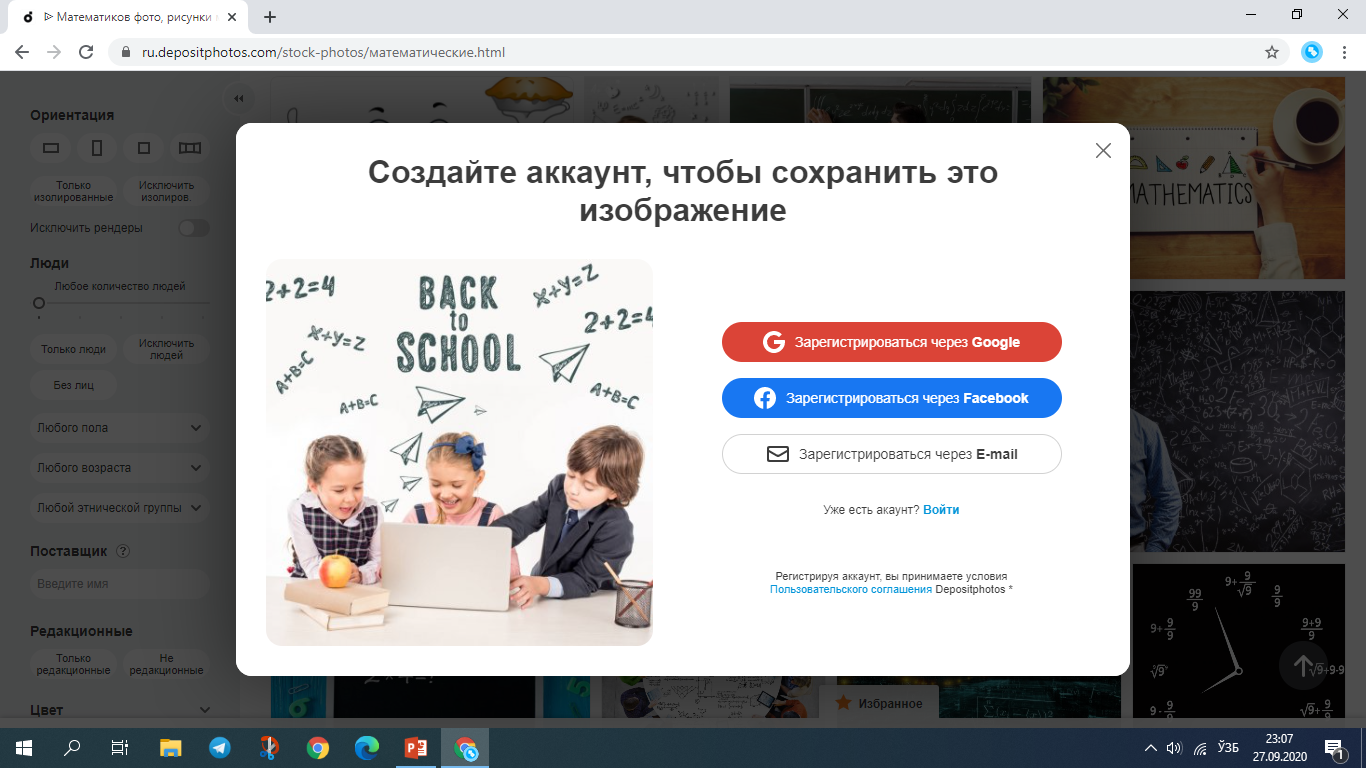